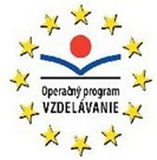 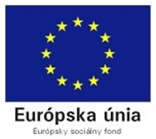 NITRA A OKOLIE
4. ročník
Mgr. Mariana Bančanská
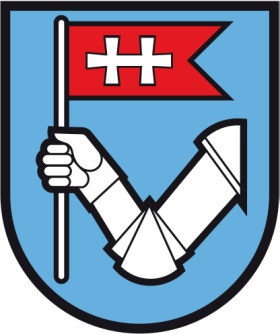 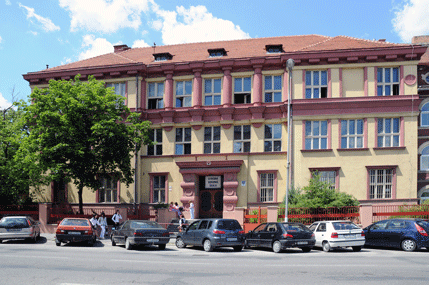 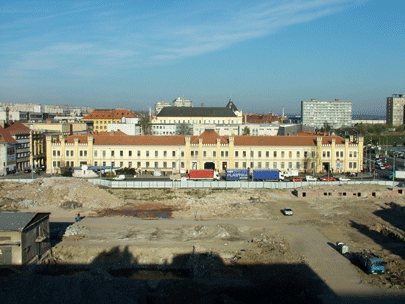 NITRA
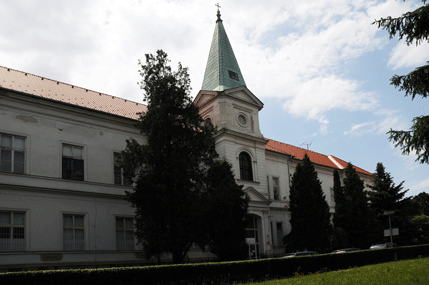 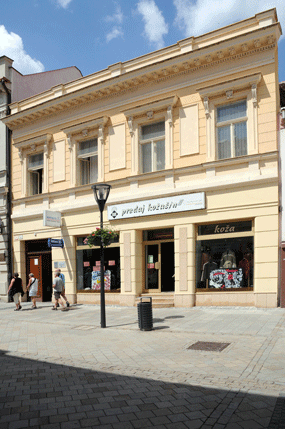 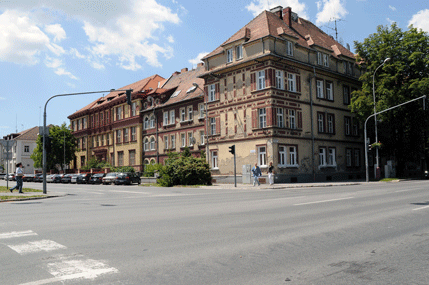 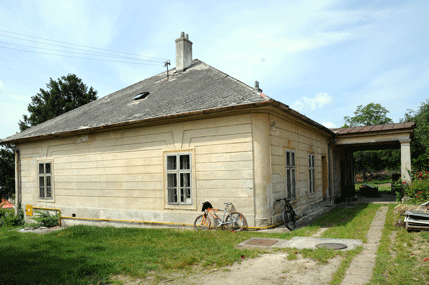 Pozorne čítaj 
a 
vyber správnu možnosť.
V ktorej časti Slovenska leží
Nitra?
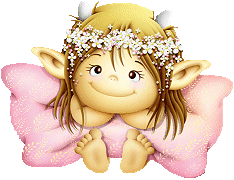 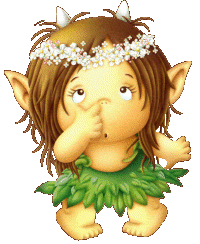 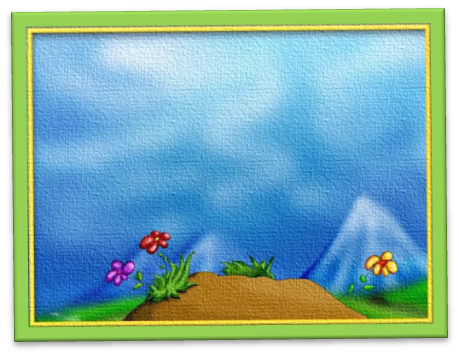 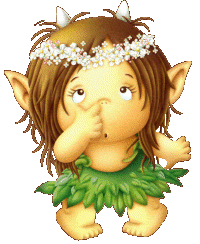 JV
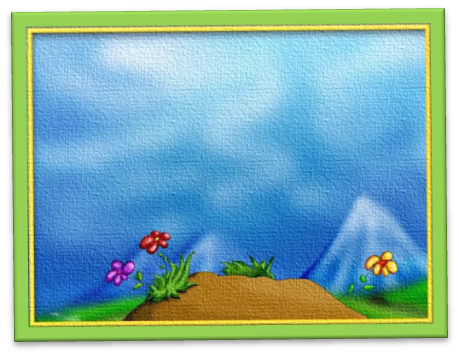 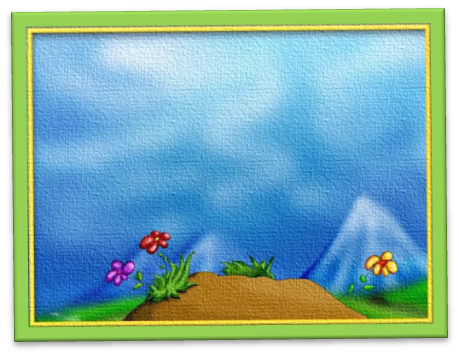 SZ
JZ
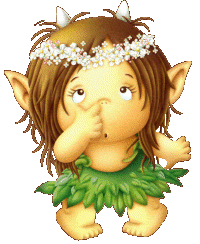 Ktorá rieka preteká 
Nitrou?
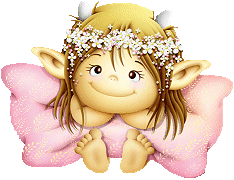 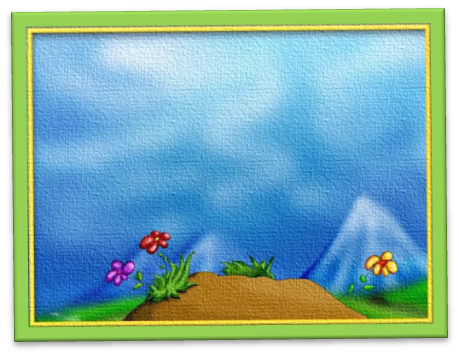 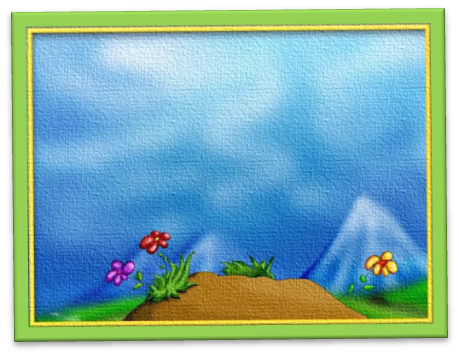 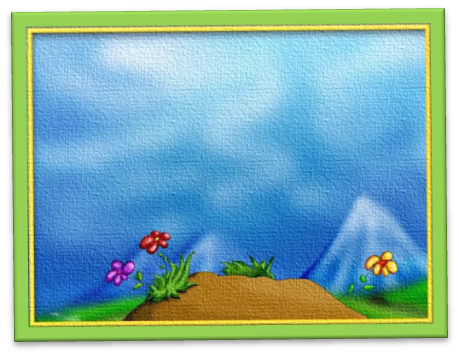 Dunaj
Nitra
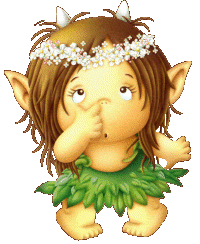 Váh
Najstaršie mesto Slovenska je:
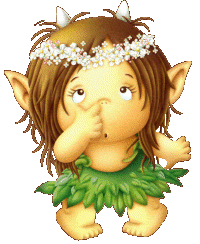 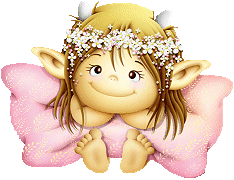 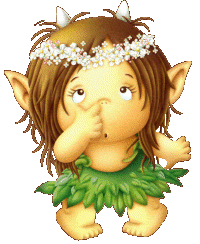 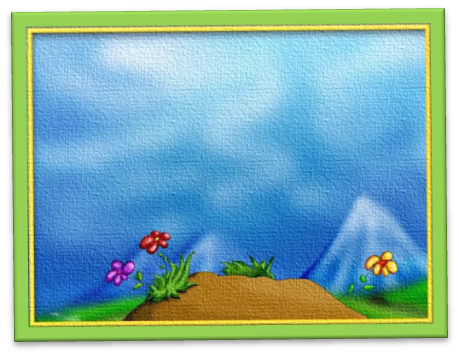 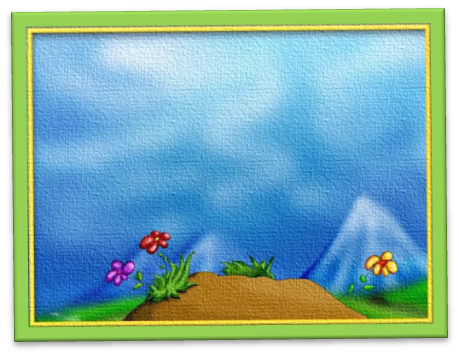 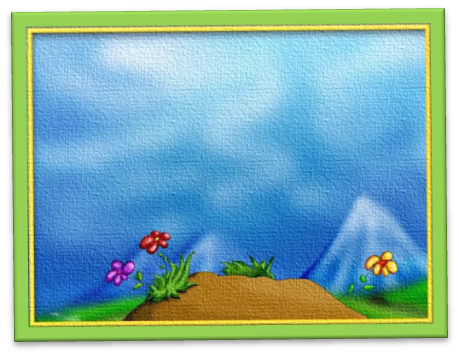 Prešov
Bratislava
Trnava
Ako nazývajú Nitru a jej okolie?
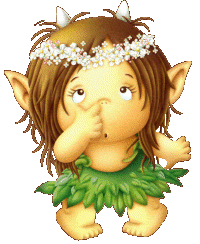 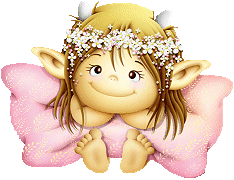 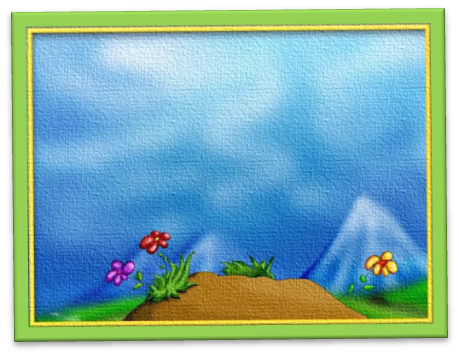 Horné
Ponitrie
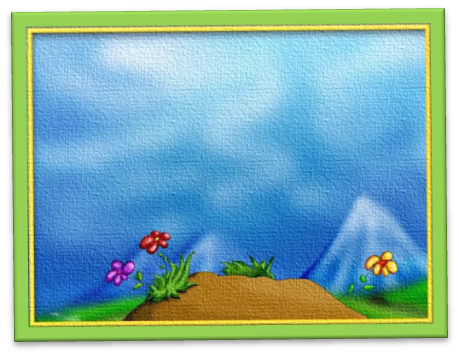 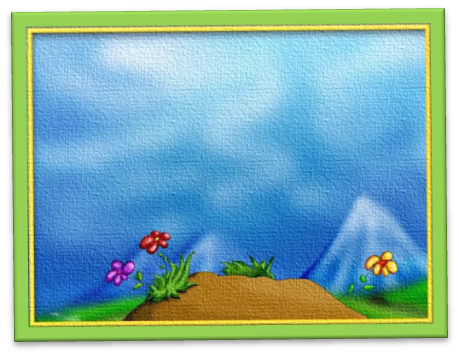 Spodné
Ponitrie
Dolné
Ponitrie
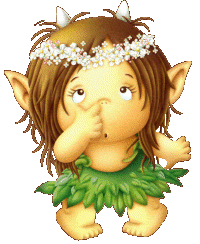 Nitra je centrom:
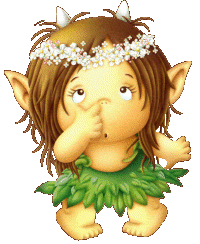 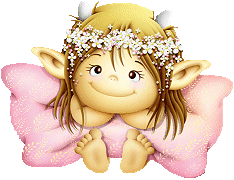 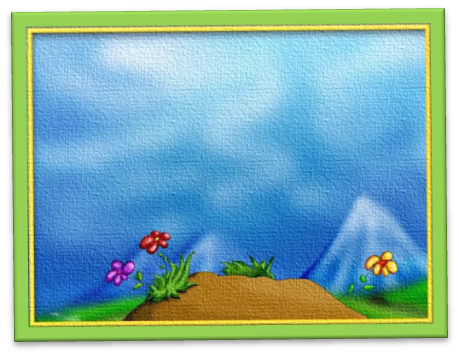 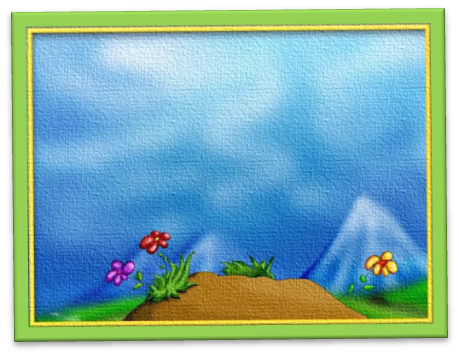 obuvníkov
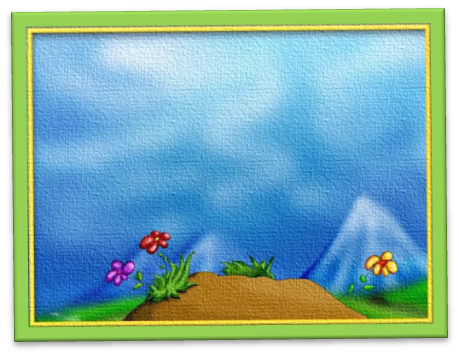 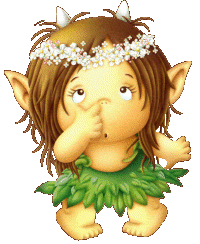 oceliarov
poľnohospo-
dárov
Aké pohorie sa týči nad Nitrou?
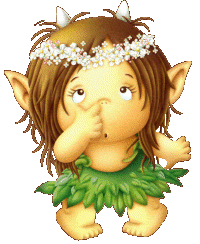 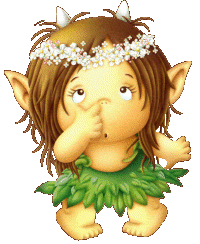 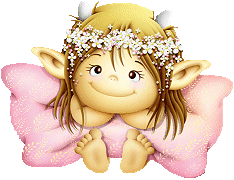 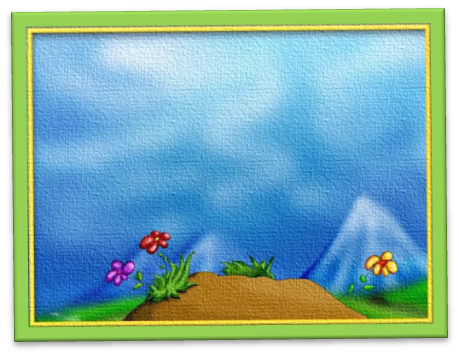 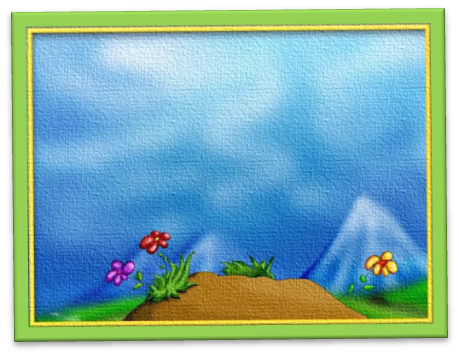 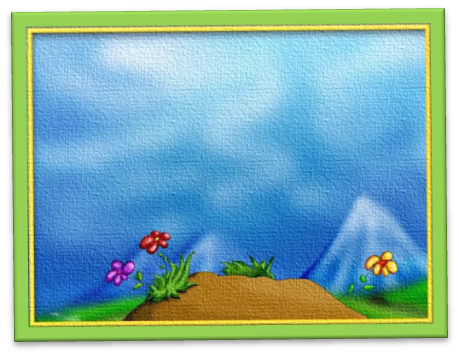 Strážovské
vrchy
Považský
Inovec
Tribeč
V okolí Nitry je:
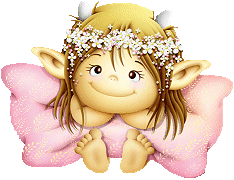 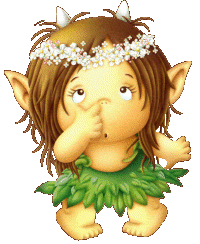 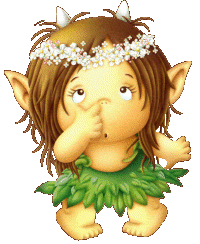 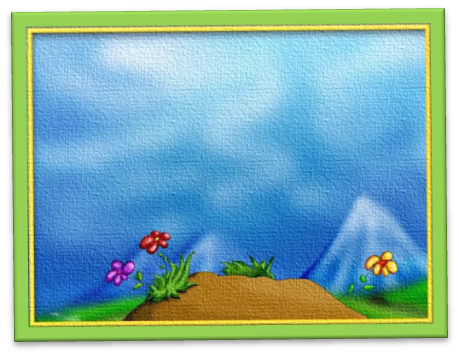 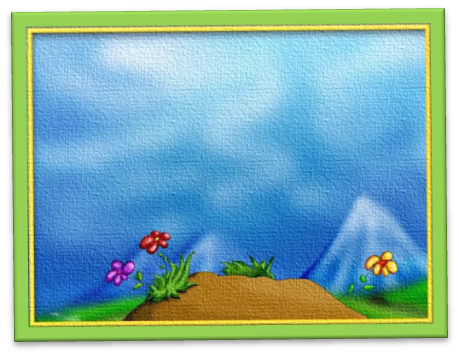 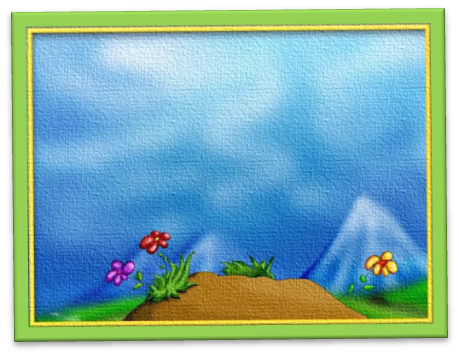 Nížinatá
krajina
Pahorkatá 
krajina
Dolina
O aké miesto podľa veľkosti súperí 
Nitra
v našej vlasti?
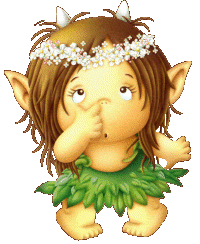 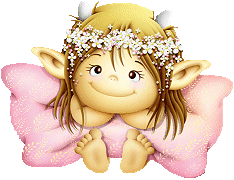 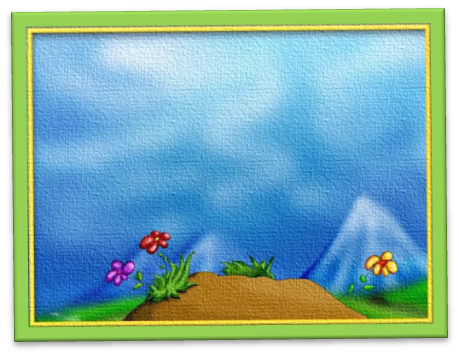 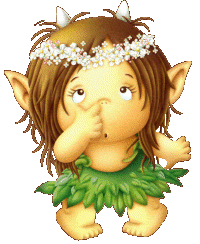 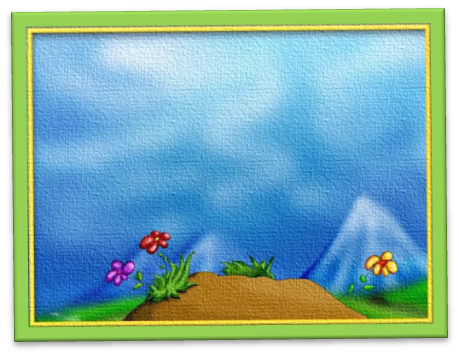 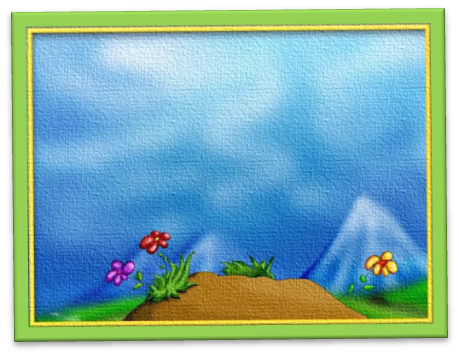 5.
3.
2.
Z Nitry sa v minulosti šírila 
do okolia:
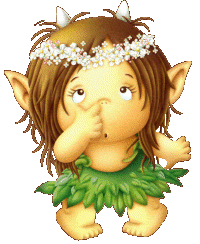 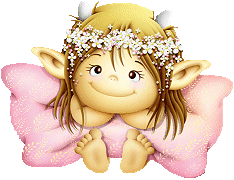 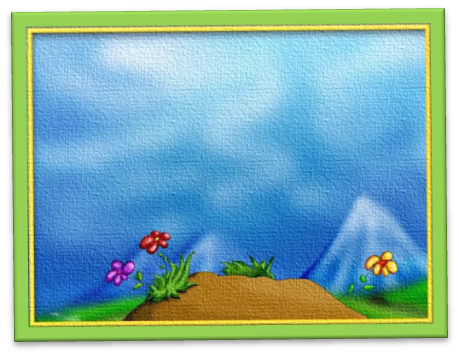 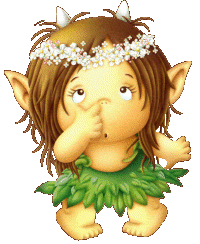 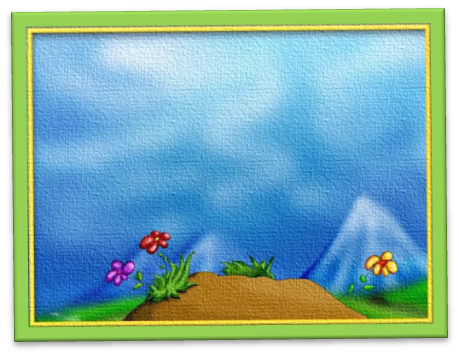 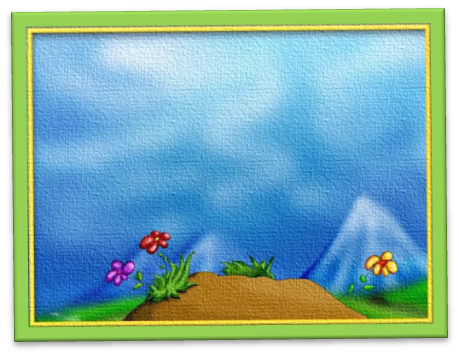 lenivosť
vôňa
vzdelanosť
www.nitra.sk/erb-a-logo.phtml?id3=38782
ZDROJE:
Šablona: E. Maninová
www.beruska8.cz
NITRA